Progress Towards Hotfire of a Student-Built Liquid Bipropellant Rocket Engine
Jeffery Reeves, Michael Johns, Vasilios Ekimogloy
The University of Alabama in Huntsville
AIAA Region II Student Conference, 4/3/2025 - 4/4/2025

Copyright © by Jeffery ReevesPublished by the American Institute of Aeronautics and Astronautics, Inc., with permission.
Tartarus Project Introduction (1/2)
Objective
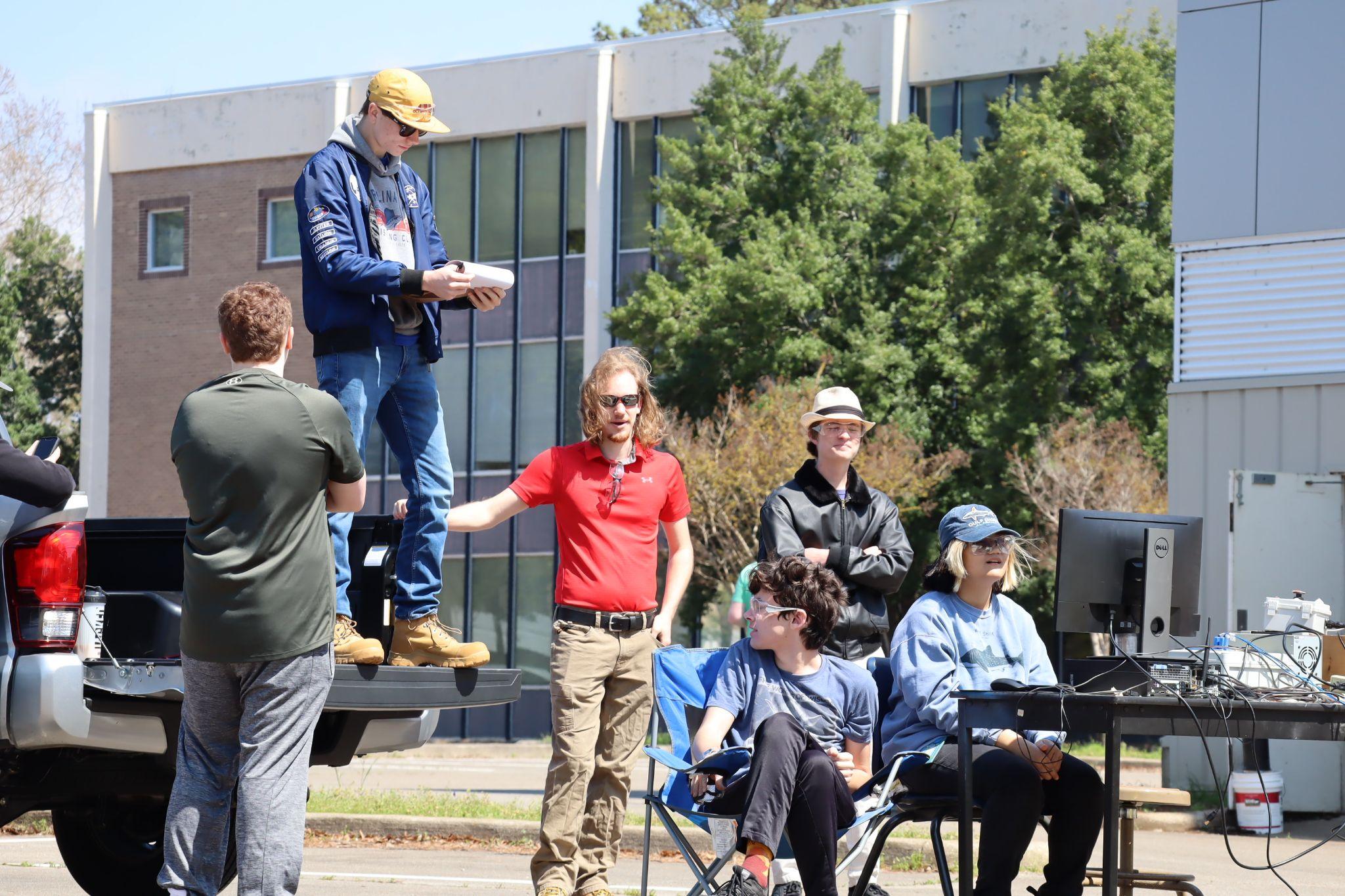 To provide opportunities for hands-on liquid propulsion experience for UAH students covering all facets of the project design lifecycle
Safety briefing before cold flow
‹#›
Tartarus Project Introduction (2/2)
Subteams
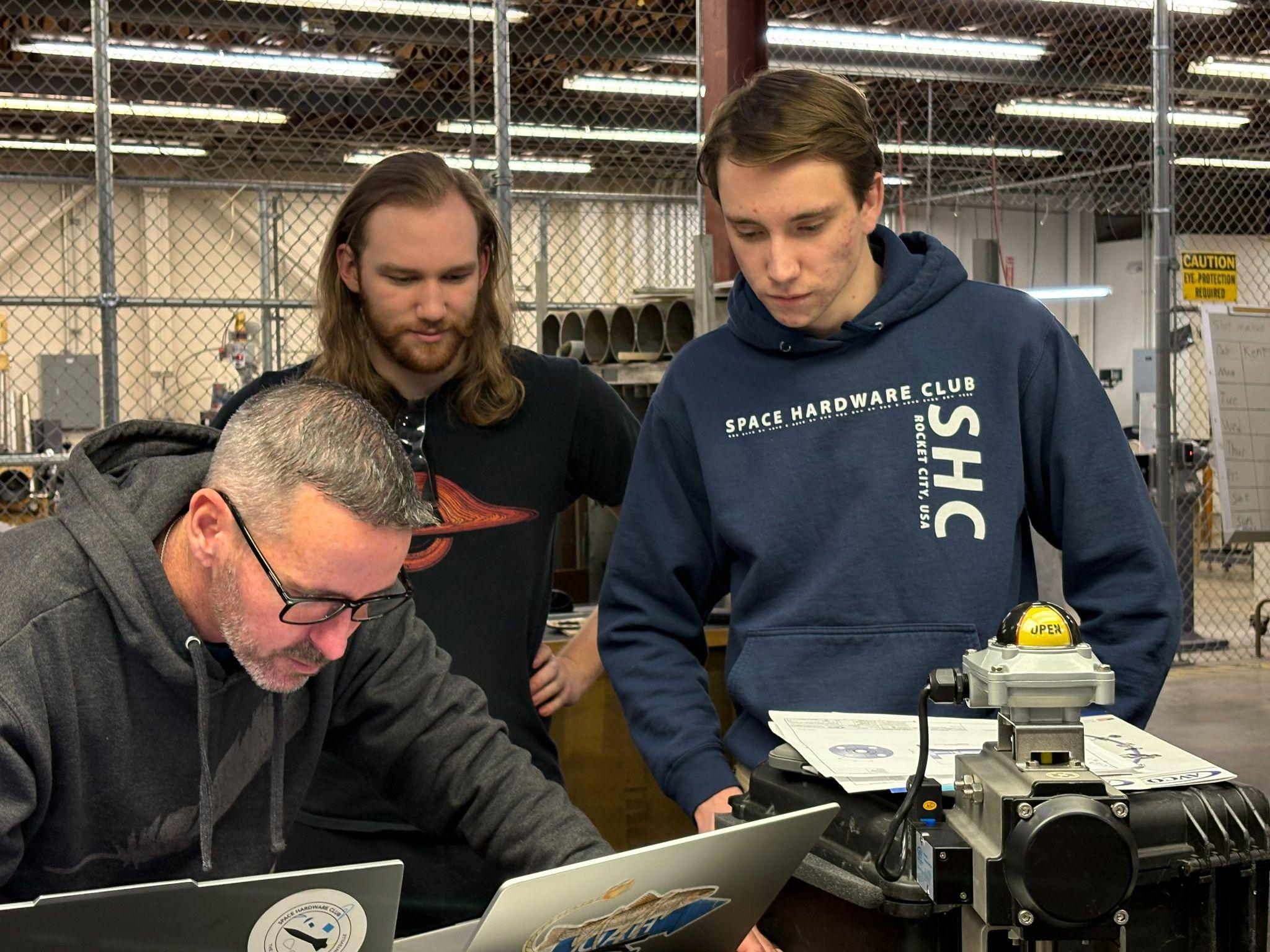 Controls: data acquisition and system control
Fluids: plumbing and ground systems
Propulsion: engine design, modeling, and analysis
SE&O: scheduling and systems management
A visit from our sponsor AVCO
‹#›
Team Structure
Project Lead
Chief Engineer
Systems Engineering and Operations
Propulsion
Fluids
Controls
Responsibilities
- Engine Design
- Engine Development
Responsibilities
- Test Stand Design
- Test Stand Construction and Maintenance
Responsibilities
- Controls System Design
- Data Collection
Responsibilities
- Safety Analysis
- Schedule and Work Flow
- Media Relations
‹#›
Original Project Scope
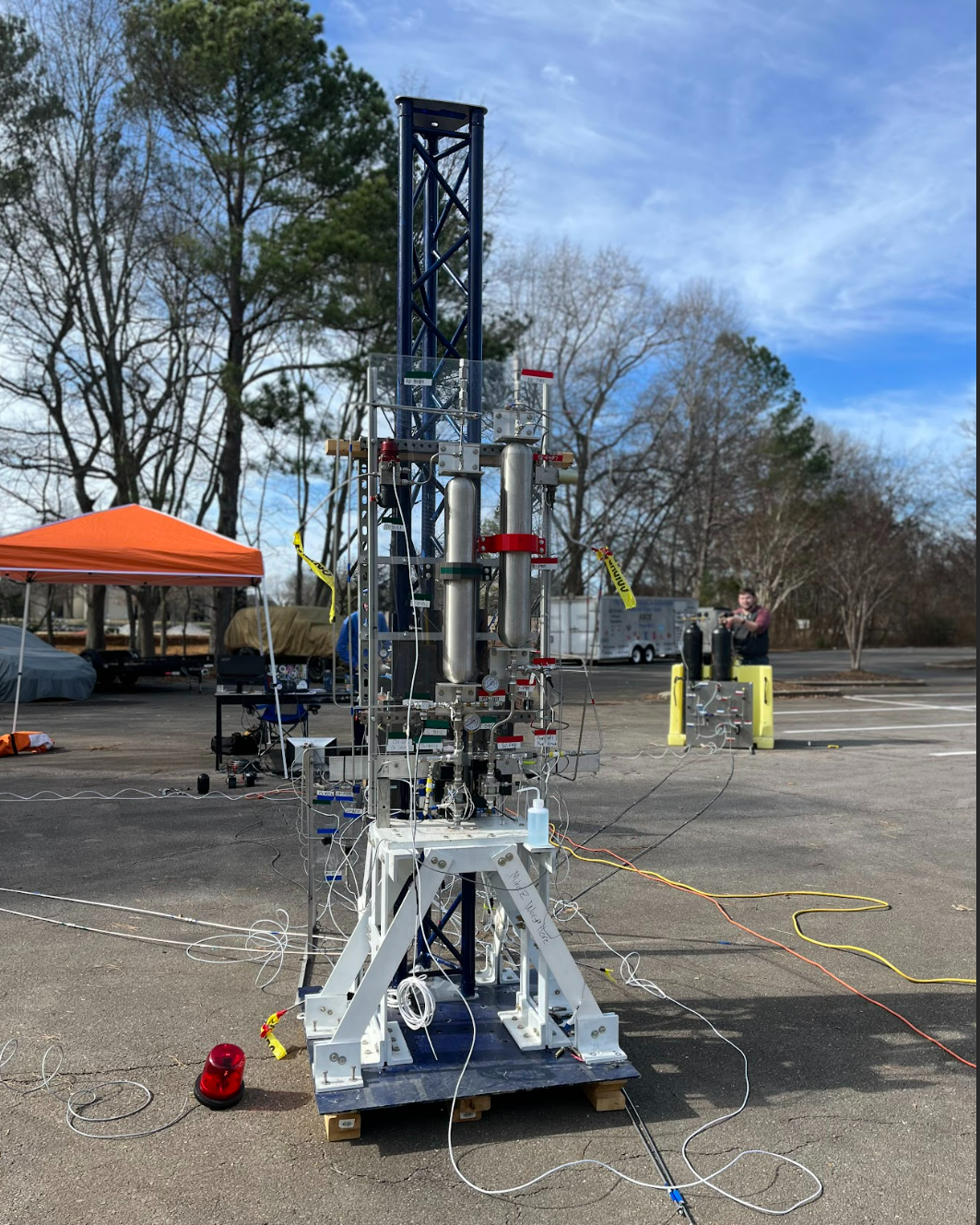 Original System
800 pound-thrust engine
Nitrous oxide / ethane propellants
Film-cooled
Stainless steel engine material
Engine to be placed on a rocket 
capable of flying 30,000 ft at 
Spaceport America Cup
Original Test Stand
‹#›
New Project Scope (1/3)
Rescope Phase 1
Design small-scale engine, ~280 lbf thrust
Design and manufacture a long term engine test stand fluid system
Create, apply, and perfect safety analyses and testing procedures 
Use hotfire data to verify engine design models and simulations
‹#›
New Project Scope (2/3)
Rescope Phase 2
Ongoing experimentation and research
Development of more powerful engines by researching varying factors, ie. injector, cooling, materials, etc.
Intended mainstay of project, alloted for further development of engine/pressurized systems research and experimentation
‹#›
New Project Scope (3/3)
Rescope Phase 3
Parallel to Phase 2 
Using information from data and experience from Phase 2, compete in the liquid division of Spaceport America Cup
Continued research in flight hardware to develop more efficient and powerful engines and rockets
‹#›
Current Phase
Phase 1 - Prometheus
As of 04/02/2025, all systems for hotfire campaign have passed Preliminary and Critical Design Reviews
August 2024 - Prometheus Engine CDR
January 2025 - Mobile Test Stand CDR
March 2025 - Control System CDR
Manufacturing and testing have already begun with hotfire set to occur in late September of 2025
‹#›
Prometheus Engine (1/3)
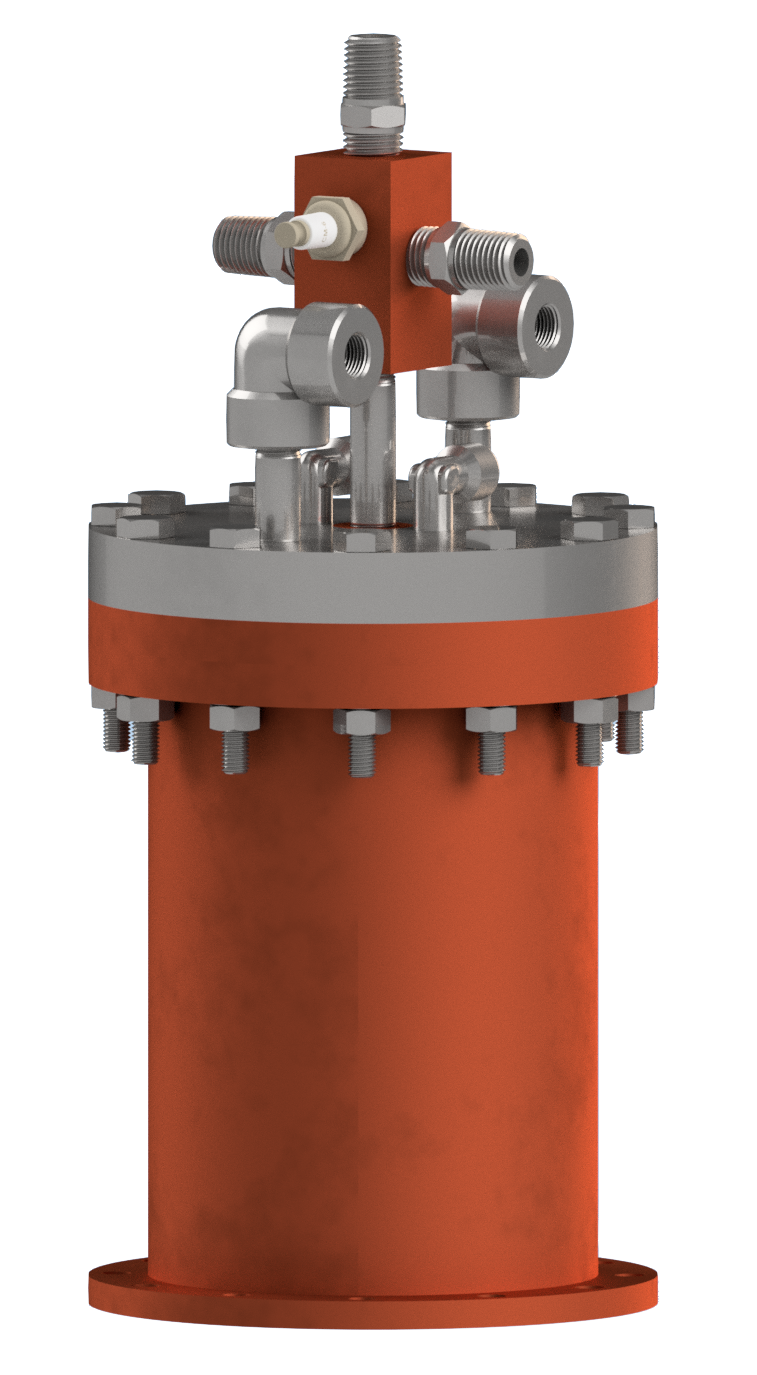 Engine Overview
Low-efficiency
Low-thrust
Verification piece 
Designed for multiple test fires
Prometheus Engine Model
‹#›
Prometheus Engine (2/3)
‹#›
Prometheus Engine (3/3)
Engine Material
Injector
Top half - Stainless Steel 303
Bottom Half - Copper 110
Nozzle
Copper 110
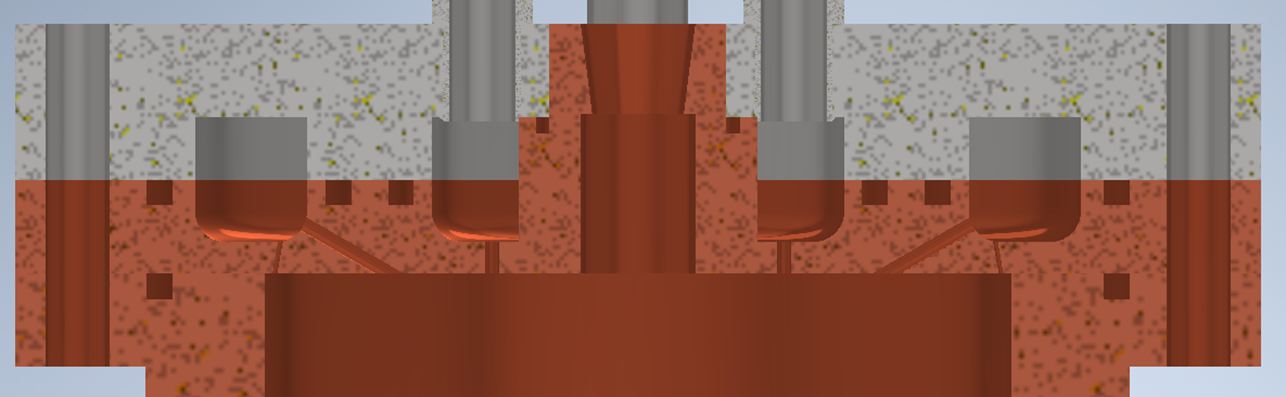 Prometheus Engine Injector Cross Section
‹#›
Torch Igniter
Igniter Overview
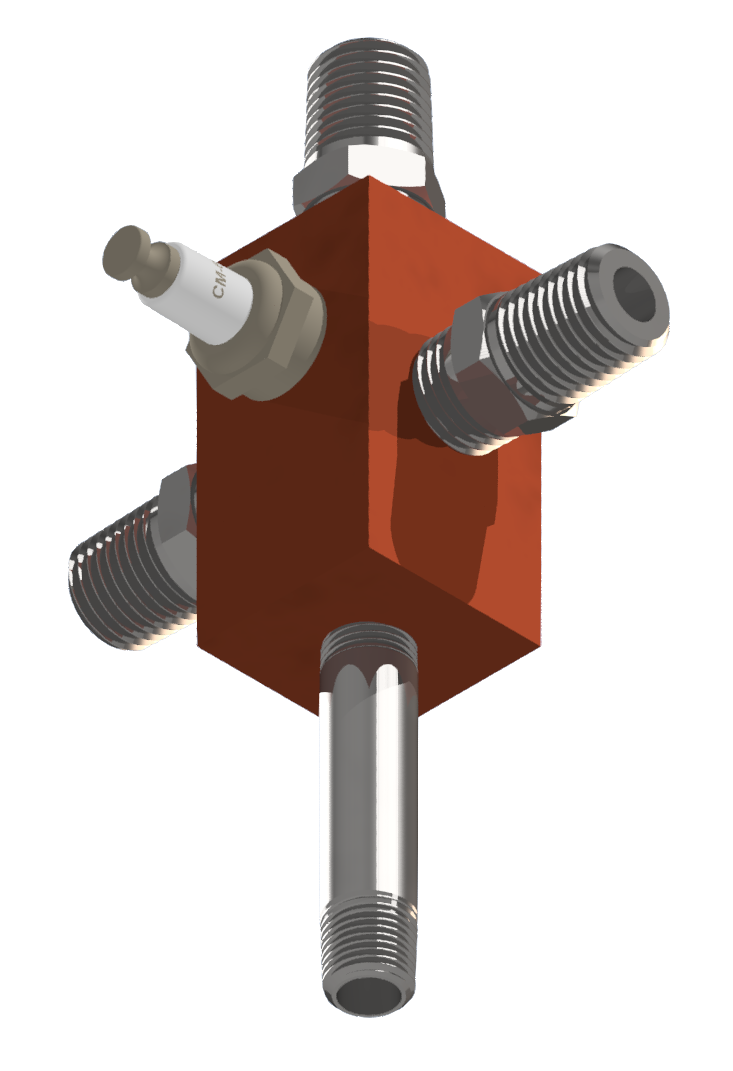 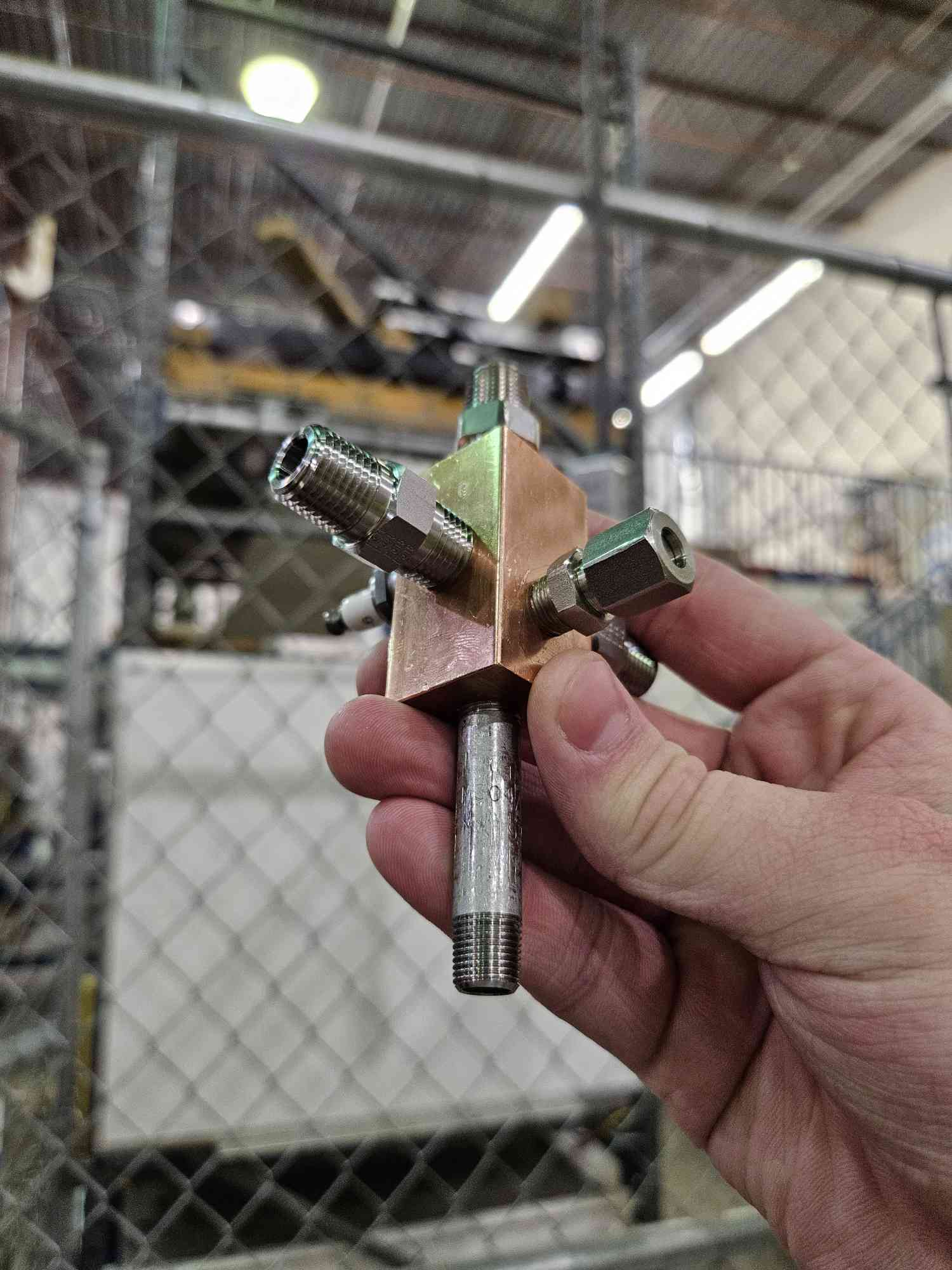 Custom GOx/Propane torch igniter to allow for repeated refires
Material: Copper 110
Capable of reaching temperatures up to 1500K
Prometheus Engine Igniter Model
Prometheus Engine Igniter Prototype
‹#›
Mobile Test Stand
MTS Overview
Fluid system designed to be installed inside a trailer
Maximum operating pressure of 1000 psi 
Modular components allow for simple and swift setup/breakdown times
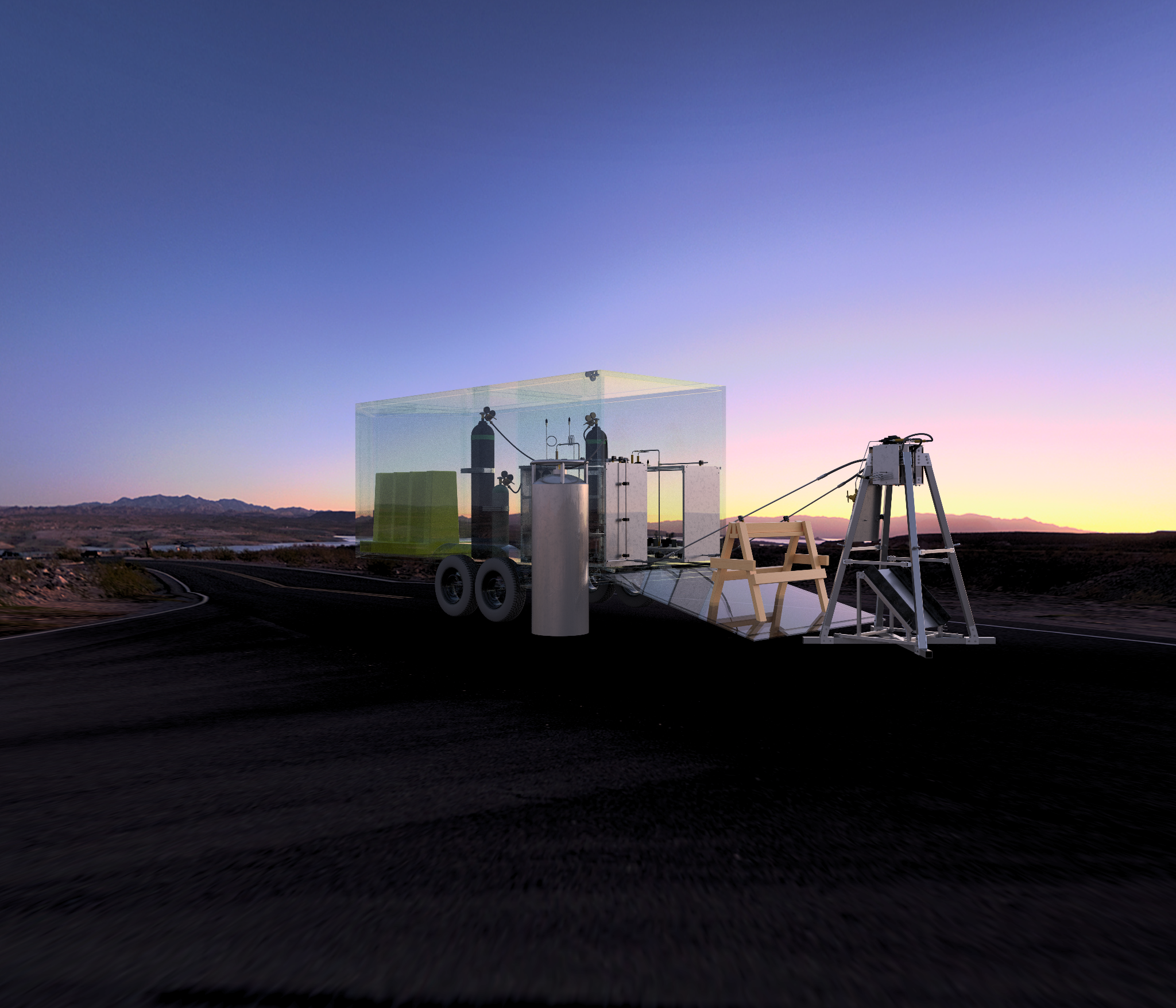 Mobile Test Stand Model
‹#›
Ethanol Cabinet
Cabinet Capabilities
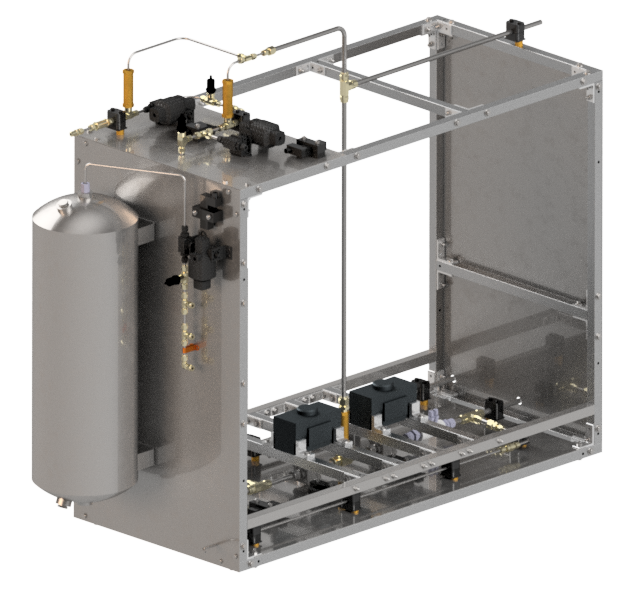 Pressurizes fuel to 415 psi for operation
Houses muscle pressure accumulation tank
Includes a 750 psi relief valve for equipment safety
Ethanol Cabinet Model
‹#›
LOx Cabinet
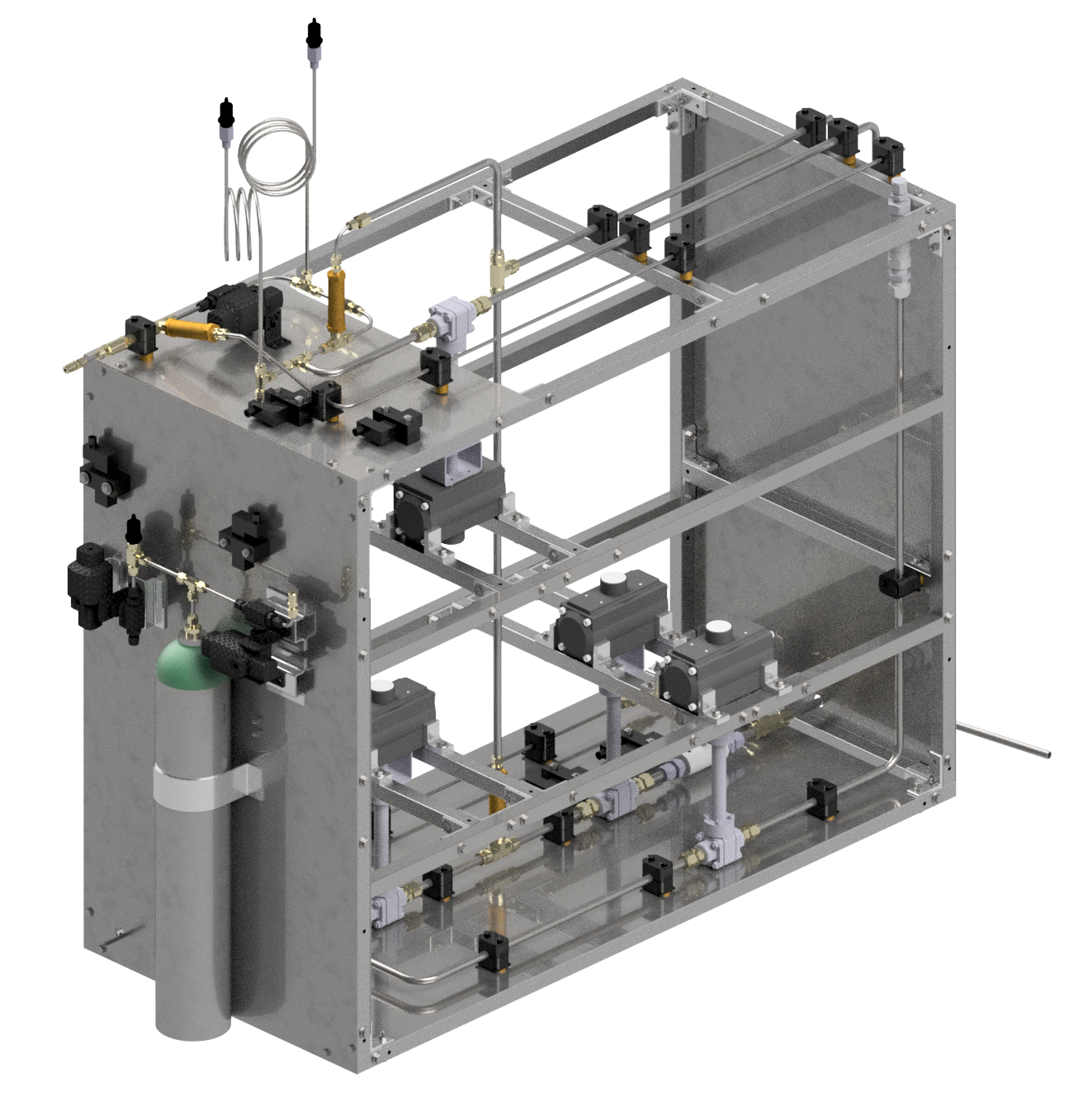 Cabinet Capabilities
Pressurizes oxidizer to 415 psi for operation
Houses purge system to clear run lines
Includes a 750 psi relief valve for equipment safety
LOx Cabinet Model
‹#›
Engine Thrust Structure
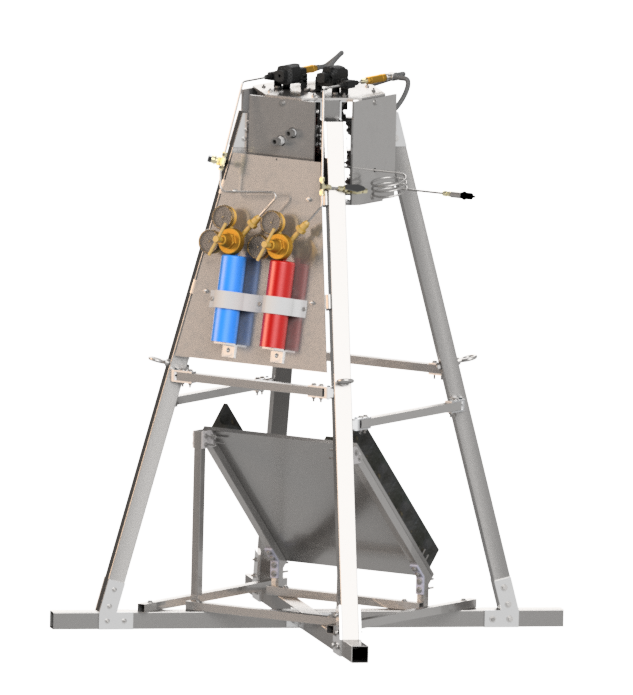 ETS Capabilities
Rated for 1000 pounds of thrust
Mounts for igniter hardware are found here
Includes four steel ground tethers for stability
Load cells in engine cage
Engine Thrust Structure Model
‹#›
Custom Control System
Control System Overview
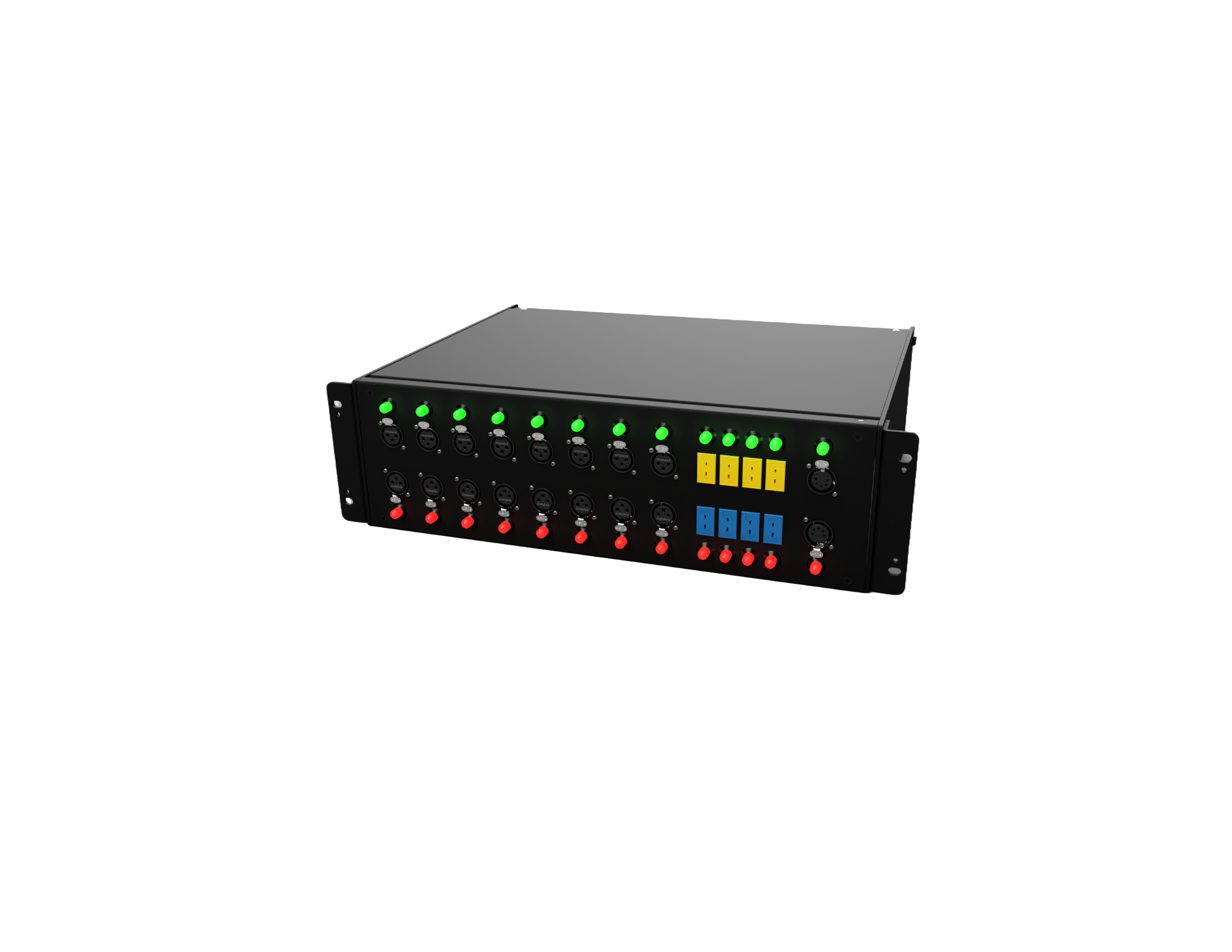 Required to collect pressure, temperature, and thrust data
Modular and easily expandable
Utilizes common programming languages
Control System Enclosures (Trailer)
‹#›
CCI Boards
CCI Board Capabilities
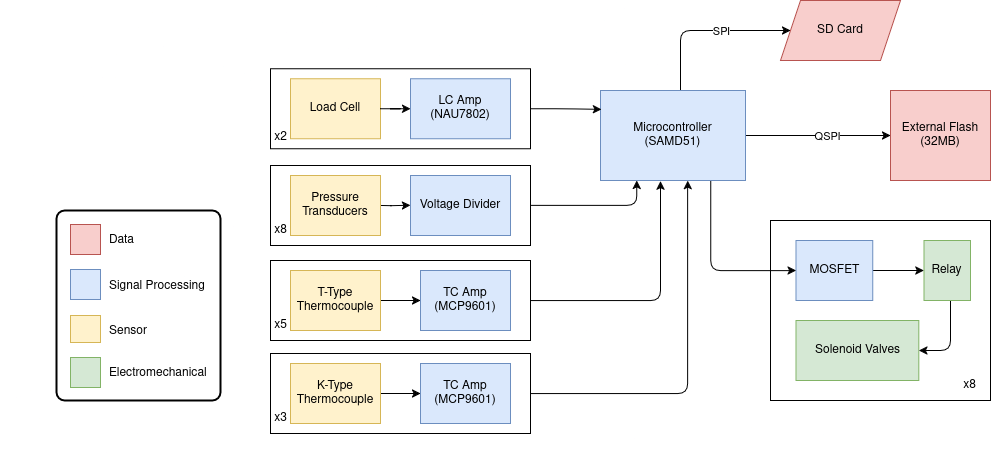 Able to log ~2,000,000 data points per second
Utilizes C++ for software 
Uses industry-standard XLR connectors for ease of use and reliability
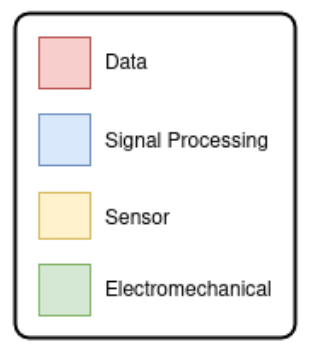 ‹#›
User Interface
User Interface Capabilities
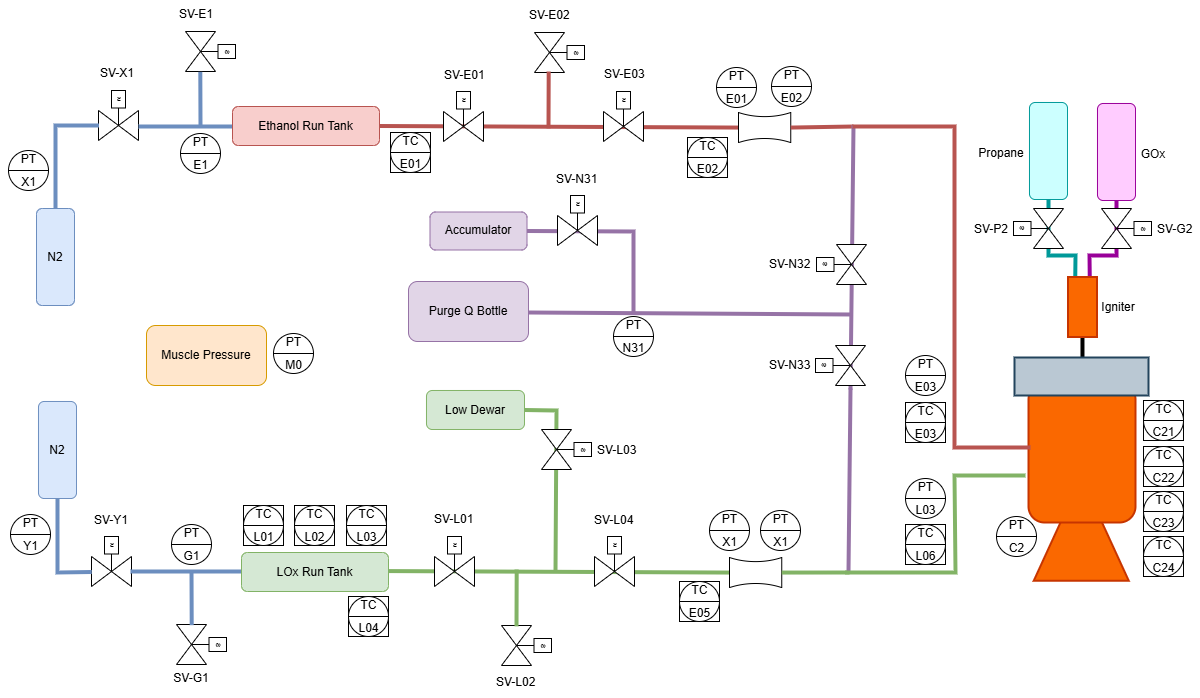 Shown to the right is our interactive P&ID
Provides simple locating and actuation of solenoid valves
Includes live camera feed and live pressure/ temperature data
P&ID User Interface
‹#›
Establishing Requirements
System Management
Visual Diagrams representing both components and tasks
Include both high fidelity description of high priority items and leave room for development of living documents for future tasks
Provide overarching timeline representation to utilize Rolling Wave Schedule effectively
‹#›
Gantt Charts
Purpose
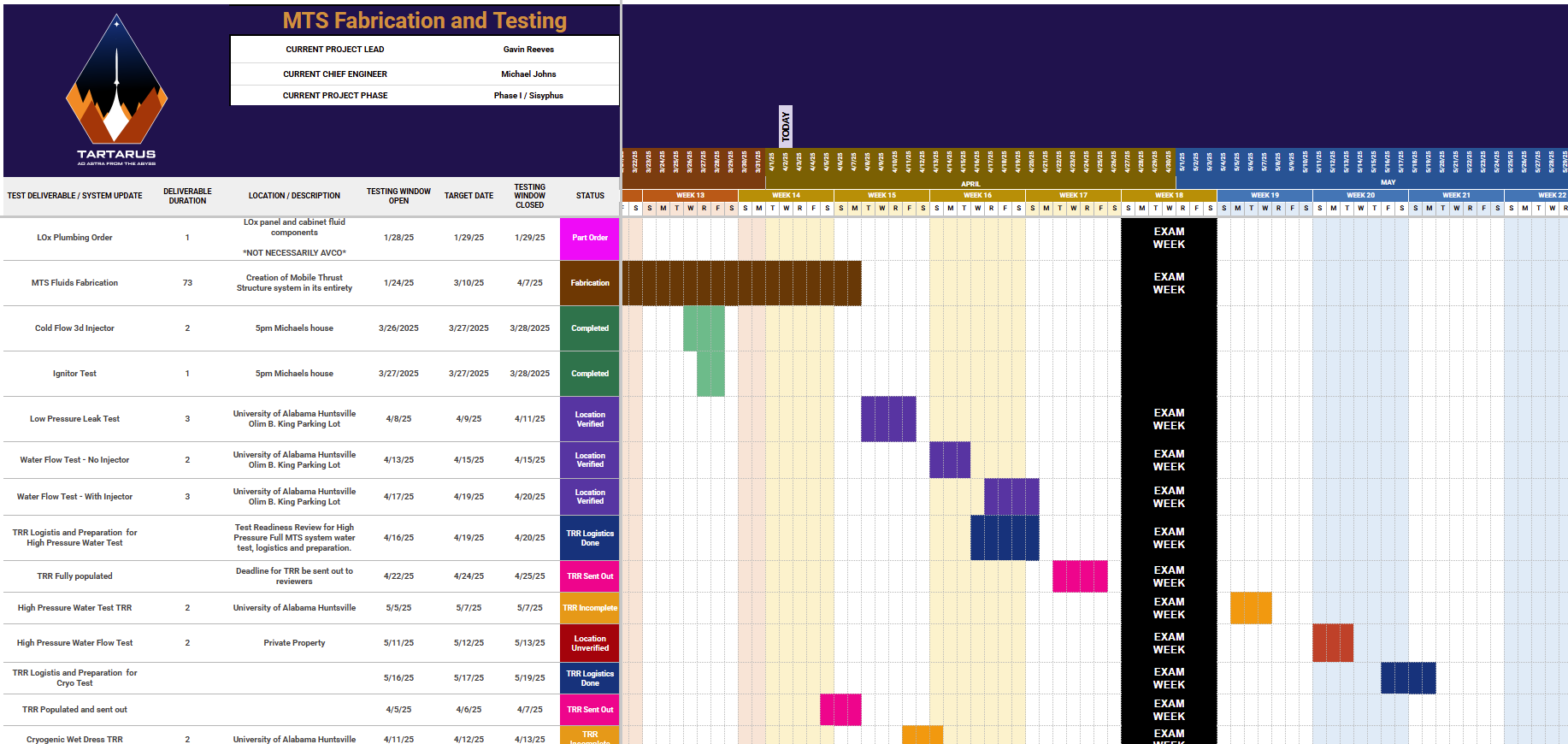 Visual timeline of project
Linked to other system management
Automatic/Manual updates
Living document to check work progress against
Tartarus Master Testing and Fabrication Gantt Chart
‹#›
Product Breakdown Structure (PBS)
PBS Master Chart
Purpose
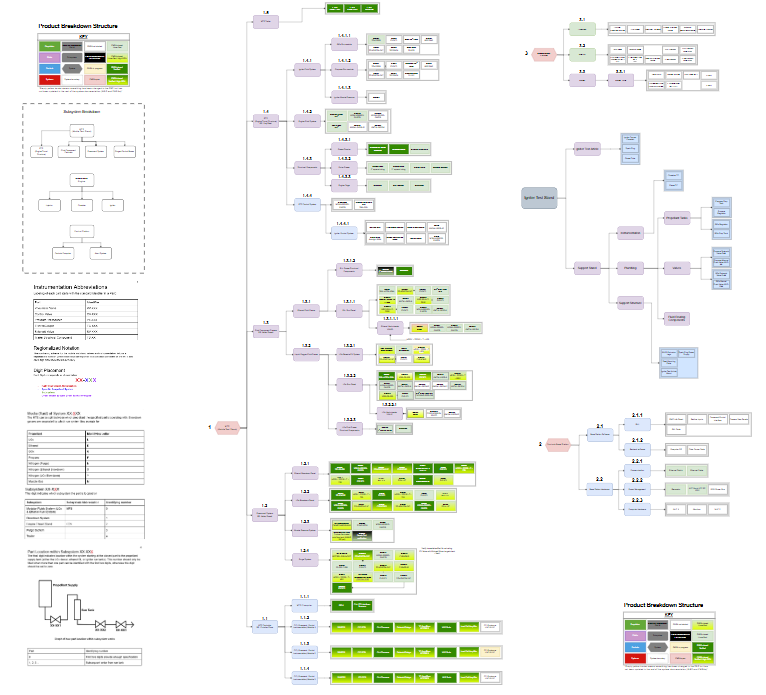 Used to track physical components & integration
Master chart used as a ‘web’ of components
Nested component tracking numbers
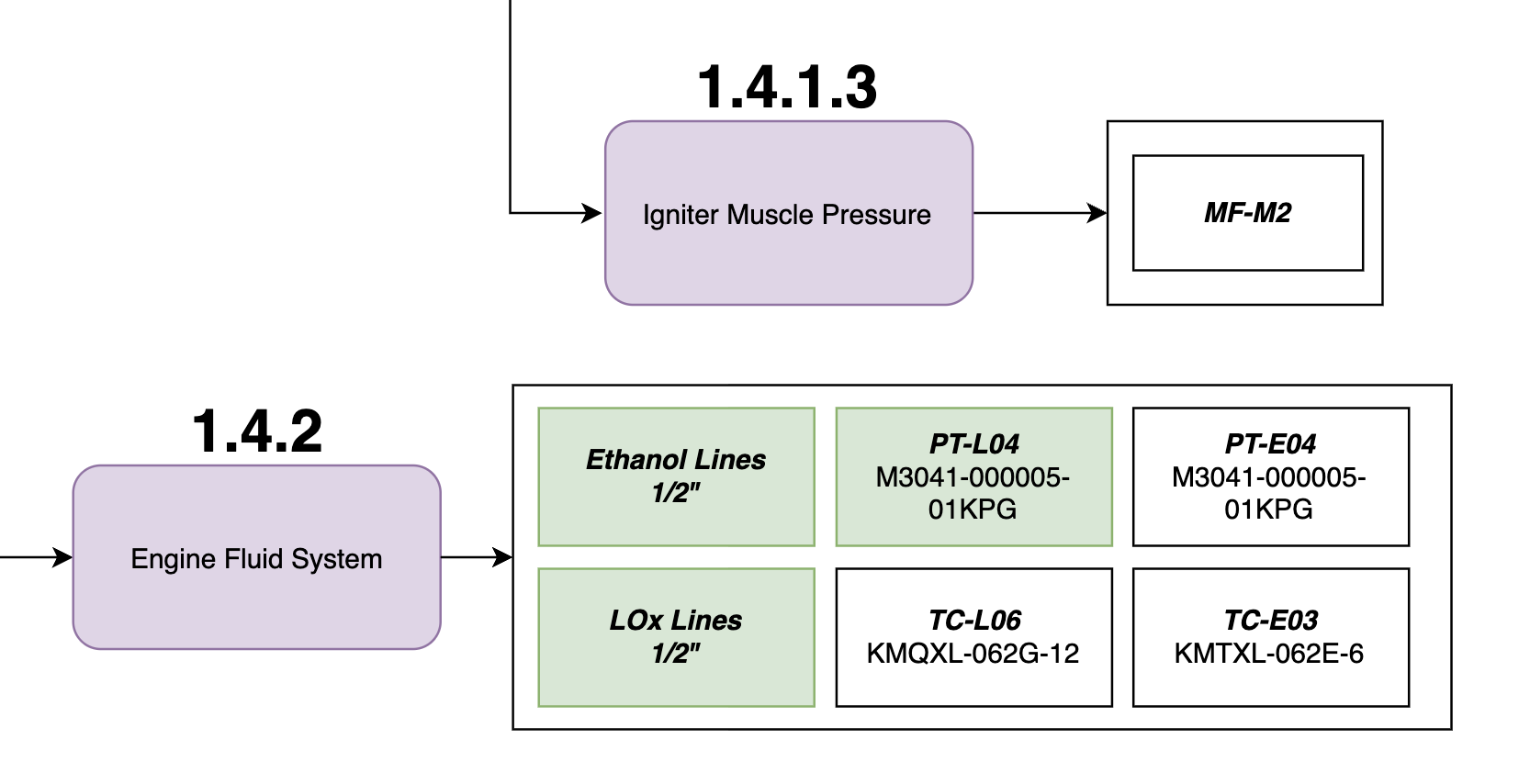 PBS of sections 1.4.2 and 1.4.1.3
‹#›
Work Breakdown Structure (WBS)
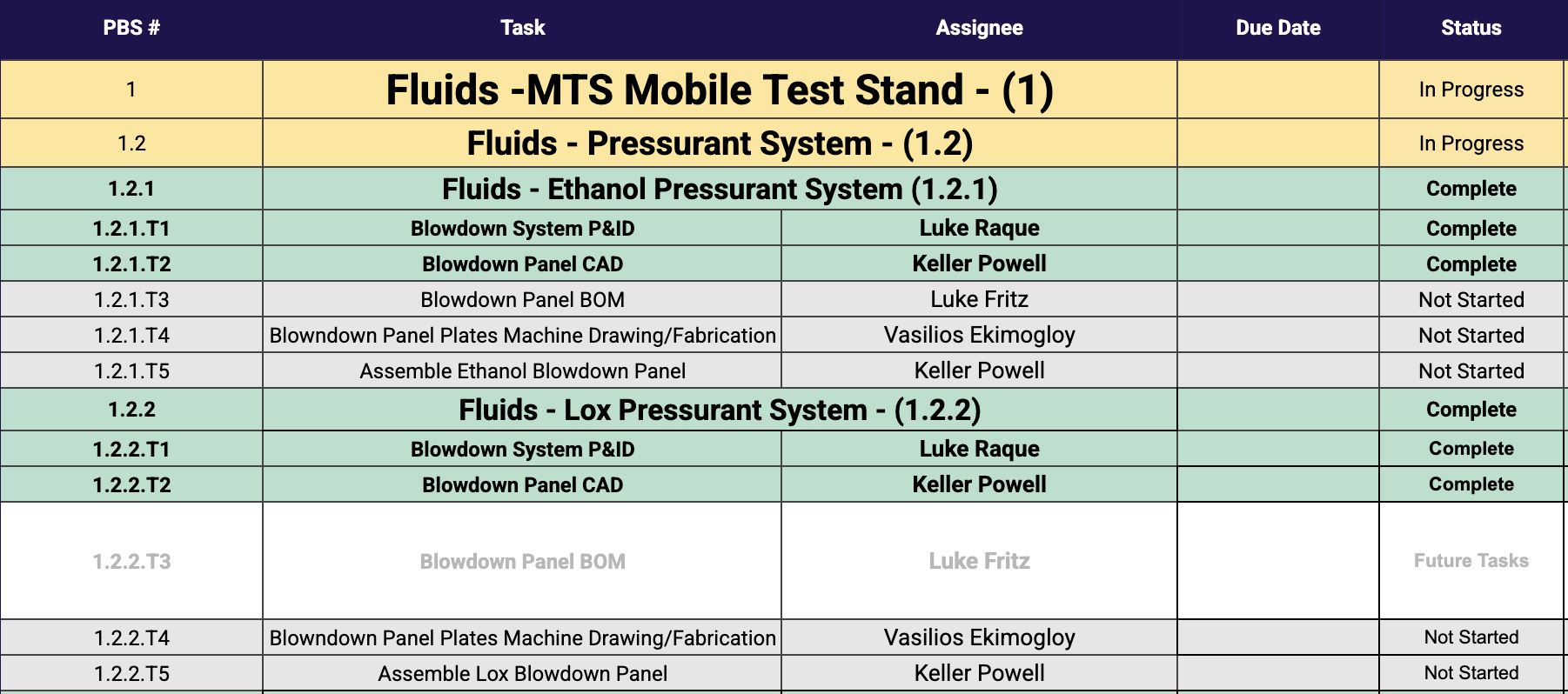 Purpose
Organizes tasks & responsibilities
Base for Gantt chart milestones
Tracks progress, task dependency, and member workload
WBS for MTS Fabrication and Design
‹#›
Safety Analysis Scope
Purpose
Analytical safety is a series of industrial tools used to analyze and document safety
Forms a better understanding of safety practices in engineering
Helps establish confidence of system safety in advisors and reviewers
‹#›
System Safety Analysis
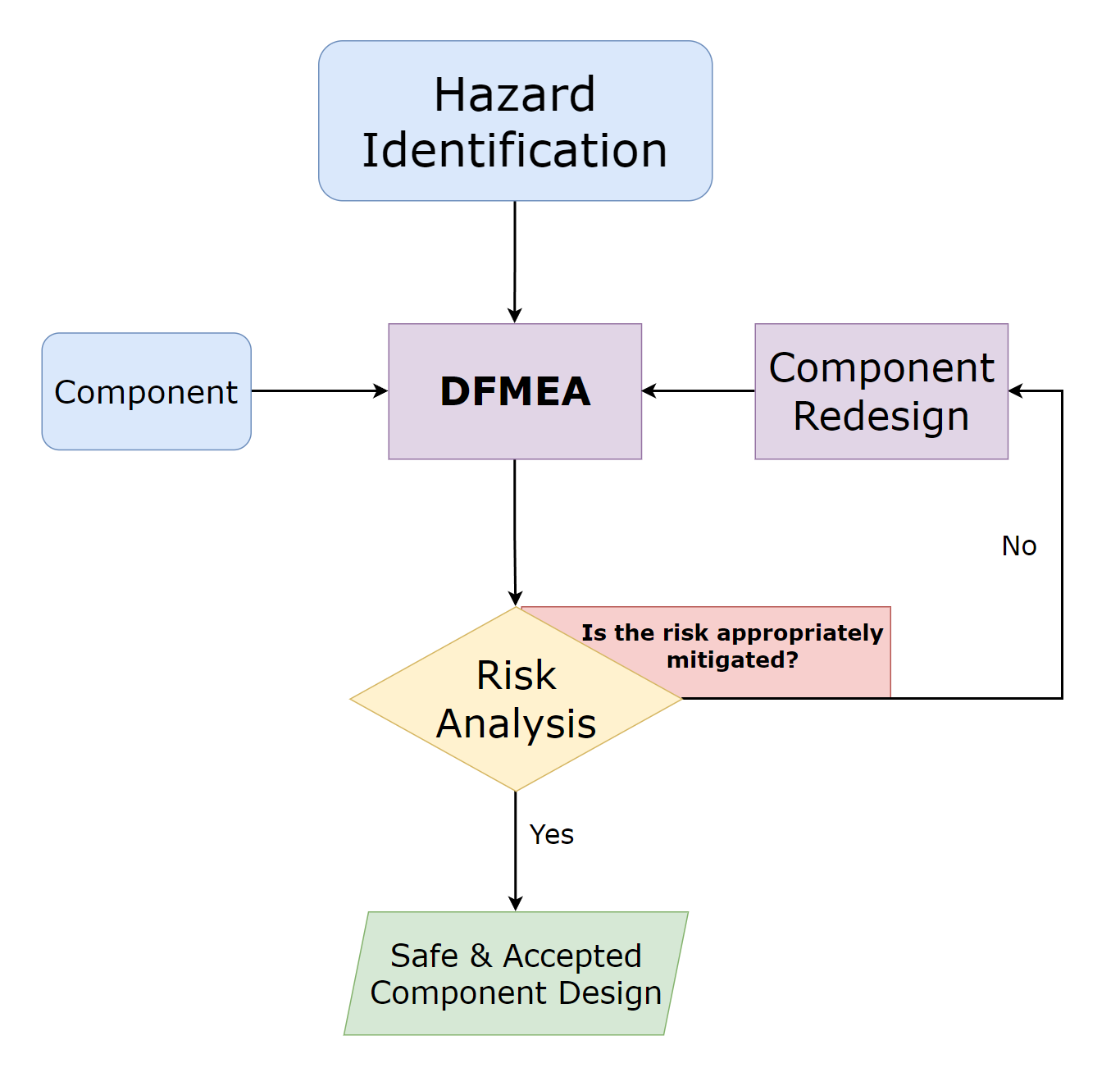 System Analysis Process
Hazard Analysis 
FMEA
Risk Analysis
Component redesign or Design Acceptance
Safety Analysis Workflow Diagram
‹#›
Hazard Identification & Analysis
Hazard Definition
A hazard is a potential source of harm or damage to personnel, land, or equipment ​​

Purpose
Brainstorming possible failures of design
Pulling from OSHA and MIL standards
33 total end-effect hazards have been Identified for Tartarus
Identifying Hazards
‹#›
Failure Modes and Effects Analysis
Function
Record and analyze all possible failures of a system


Failure analysis: determining how a part fails
Risk analysis: determining effects of a part failing
Main Components
‹#›
FMEA Worksheet
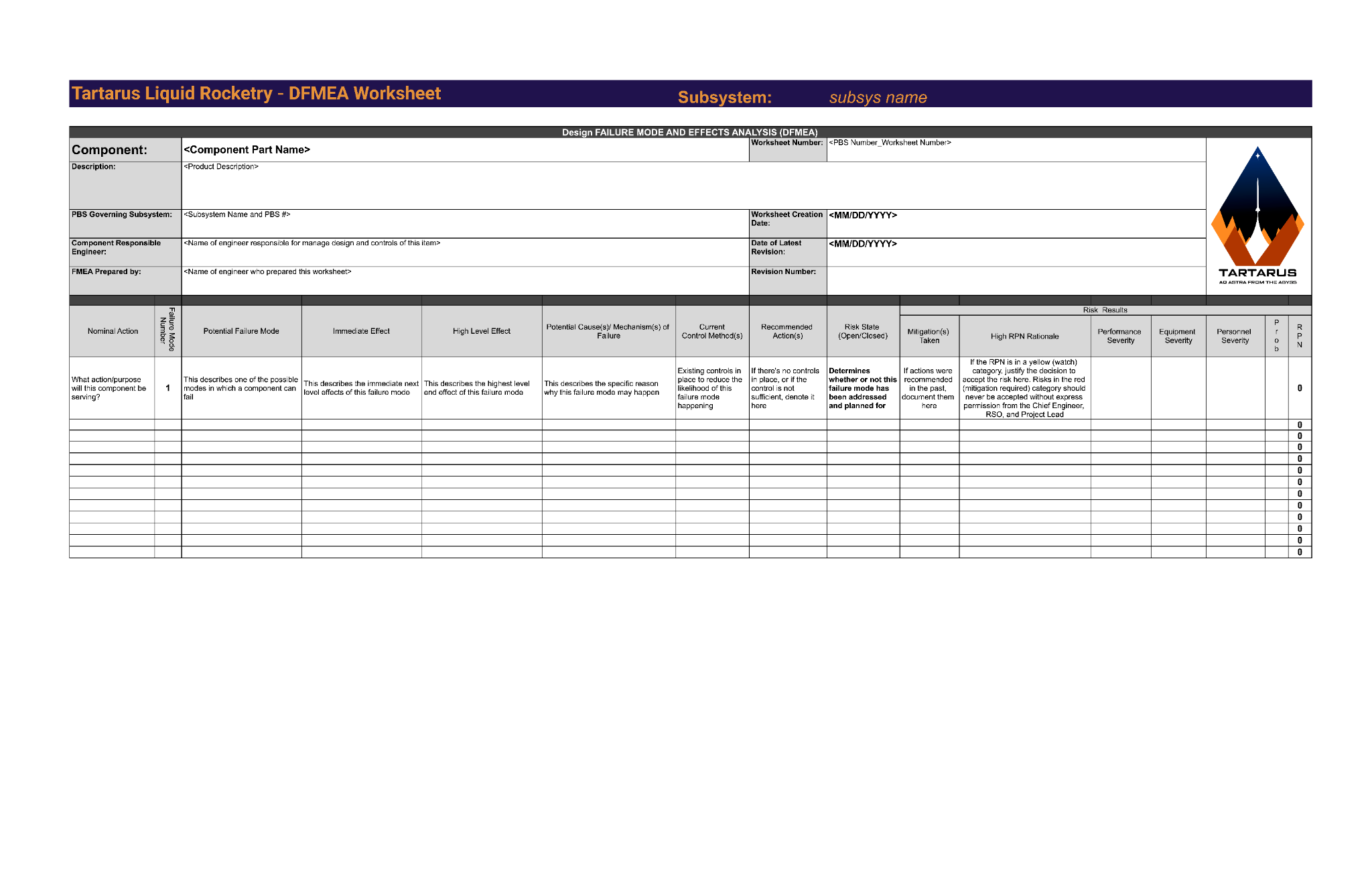 Failure Modes and Effects Analysis Full Worksheet
‹#›
Risk Analysis
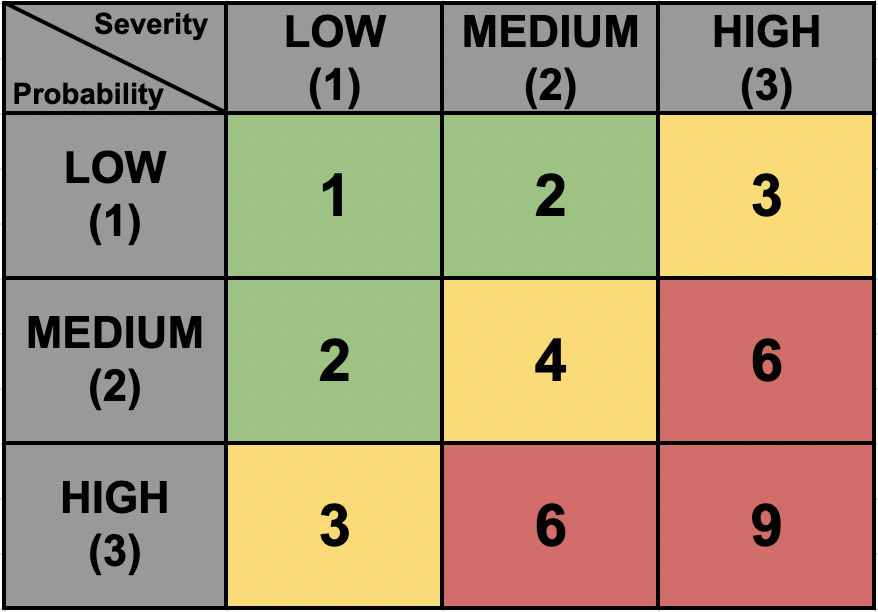 Function
Identify the effects of a failure
Quantify the safety of system components
Determine necessary safety actions

A risk is the probability x severity of a hazard occurring
Risk Definition
Mitigate
Watch
Accept
Condensed Risk Matrix
‹#›
Risk Analysis Definitions
Severity
3 categories: personnel, hardware, mission
Ranges to low, medium, and high
Determined by research and analysis
Probability
Purely qualitative
Range based on whether component is COTS or custom
Determined by testing and research
‹#›
Test Organization
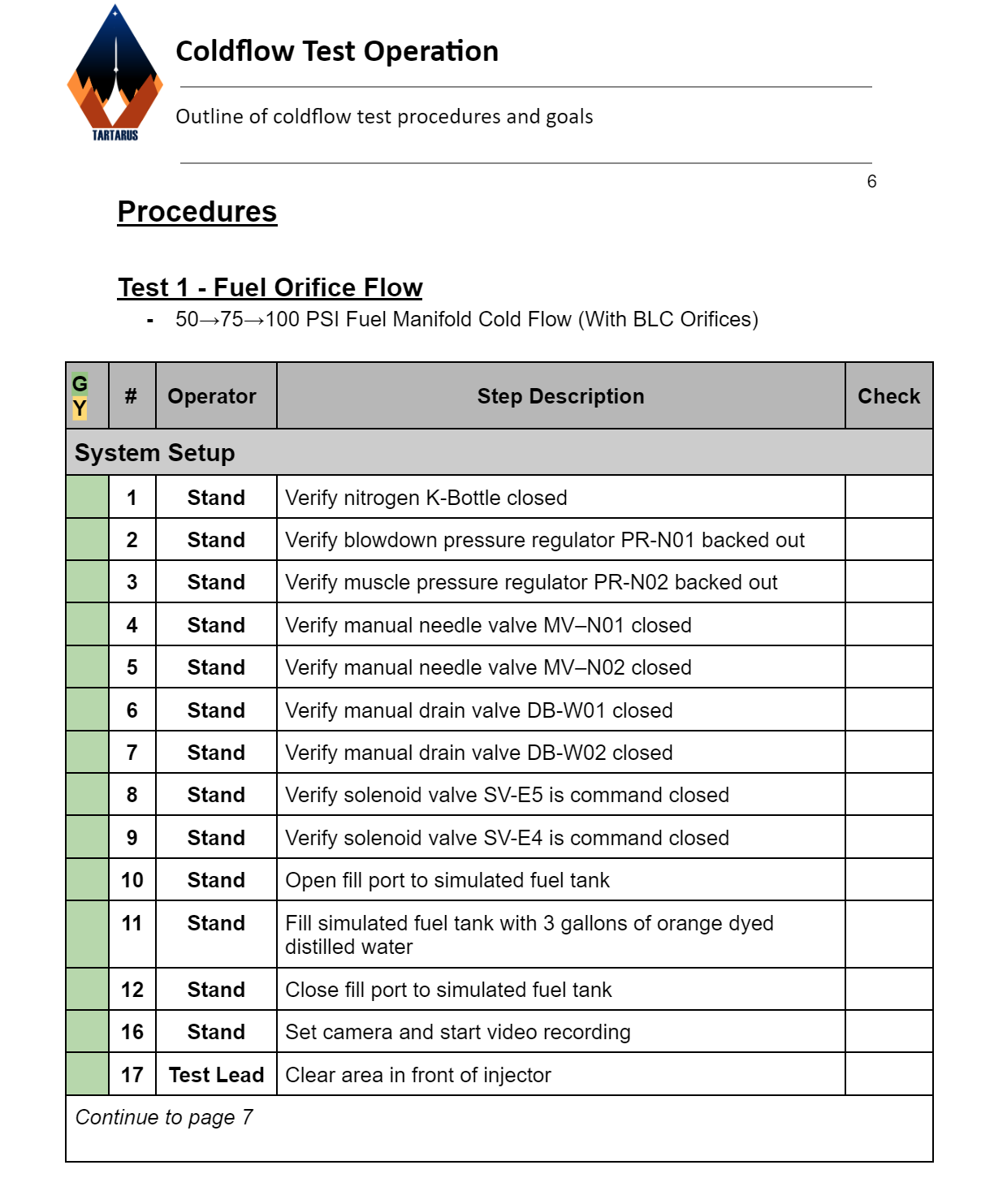 Test Preparation Packet
Bundle of all relevant system info
Standard operating procedure
System design documents
FMEA/RA
Contingency / emergency SOPs
Cold Flow Test SOP
‹#›
Industry and Student Connections
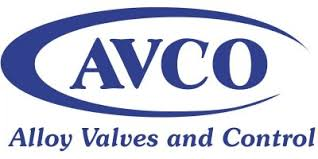 Connections
AVCO
Providing LOx-rated valves and solenoids for our use
YJSP
Student connection in which we can discuss various topics like design changes and more
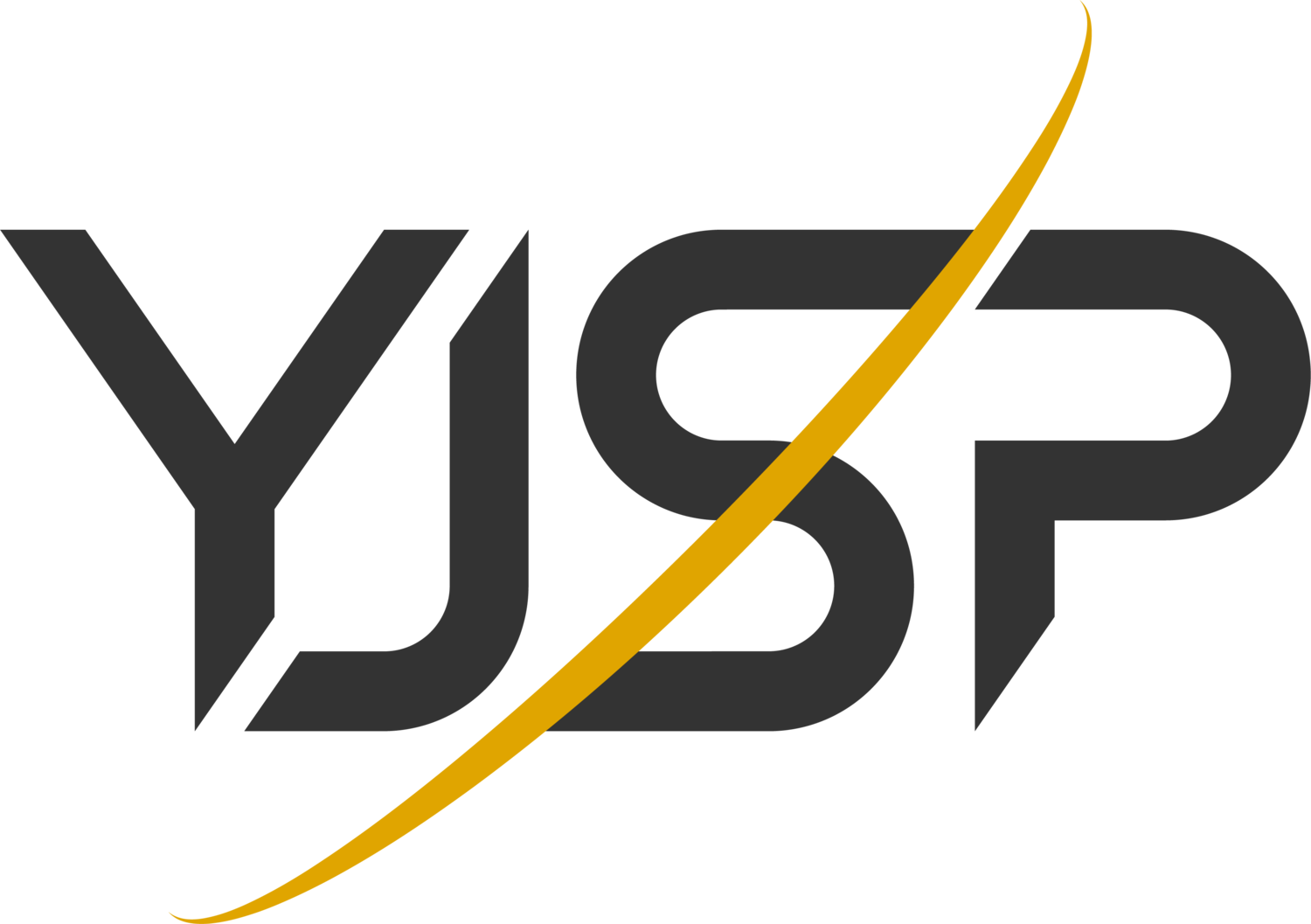 ‹#›
Current Progress (1/2)
Assembly
Testing
January to Current: Test stand assembly
Ethanol cabinet structure complete
LOx cabinet structure nearing completion
ETS structure almost complete
Spring 2024: Prototype injector Cold Flow test
March 2025: 3D printed injector Cold Flow test
March 2025: Igniter test
April 2025: Targeted date for improved igniter test
‹#›
Current Progress (2/2)
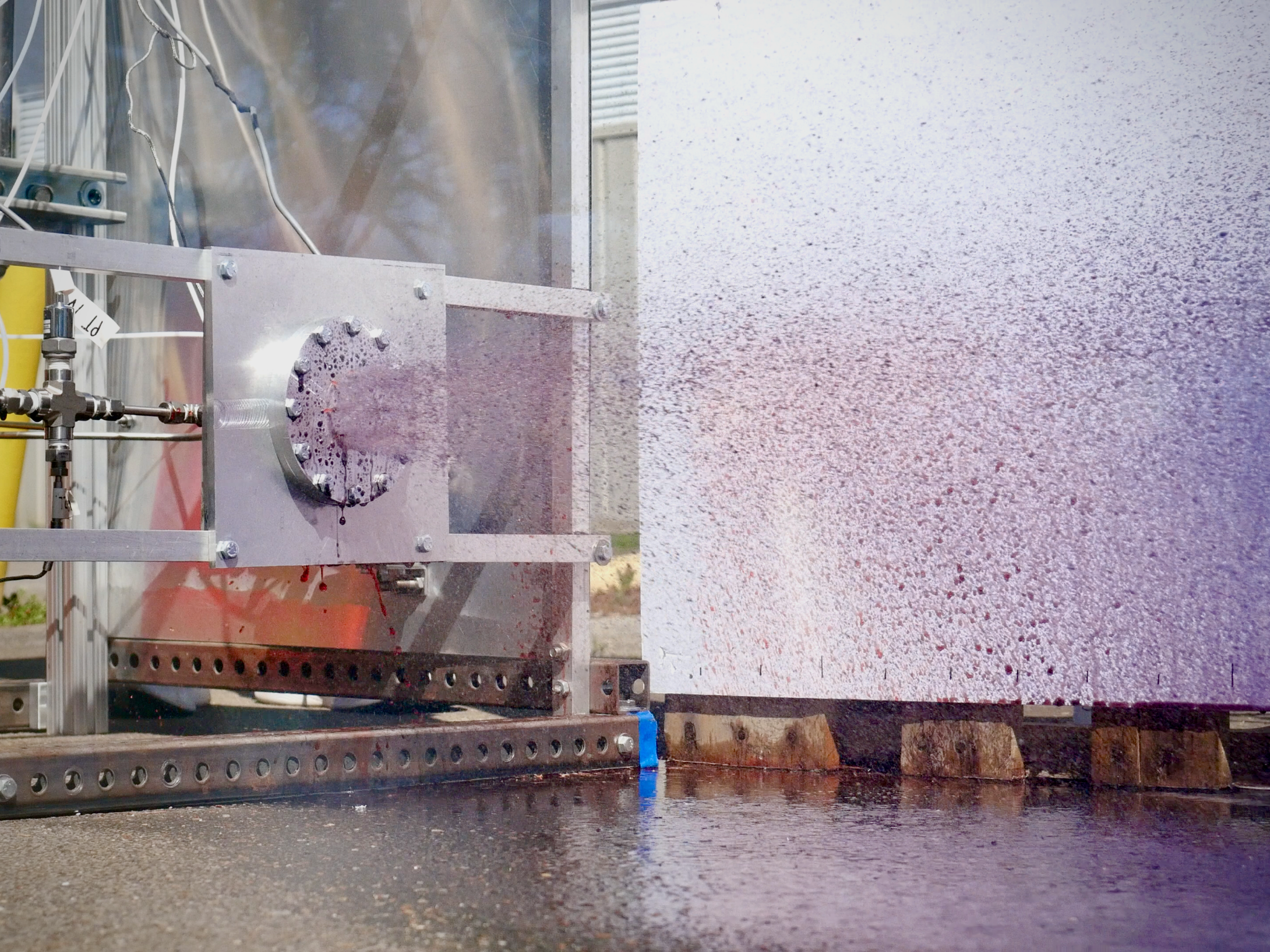 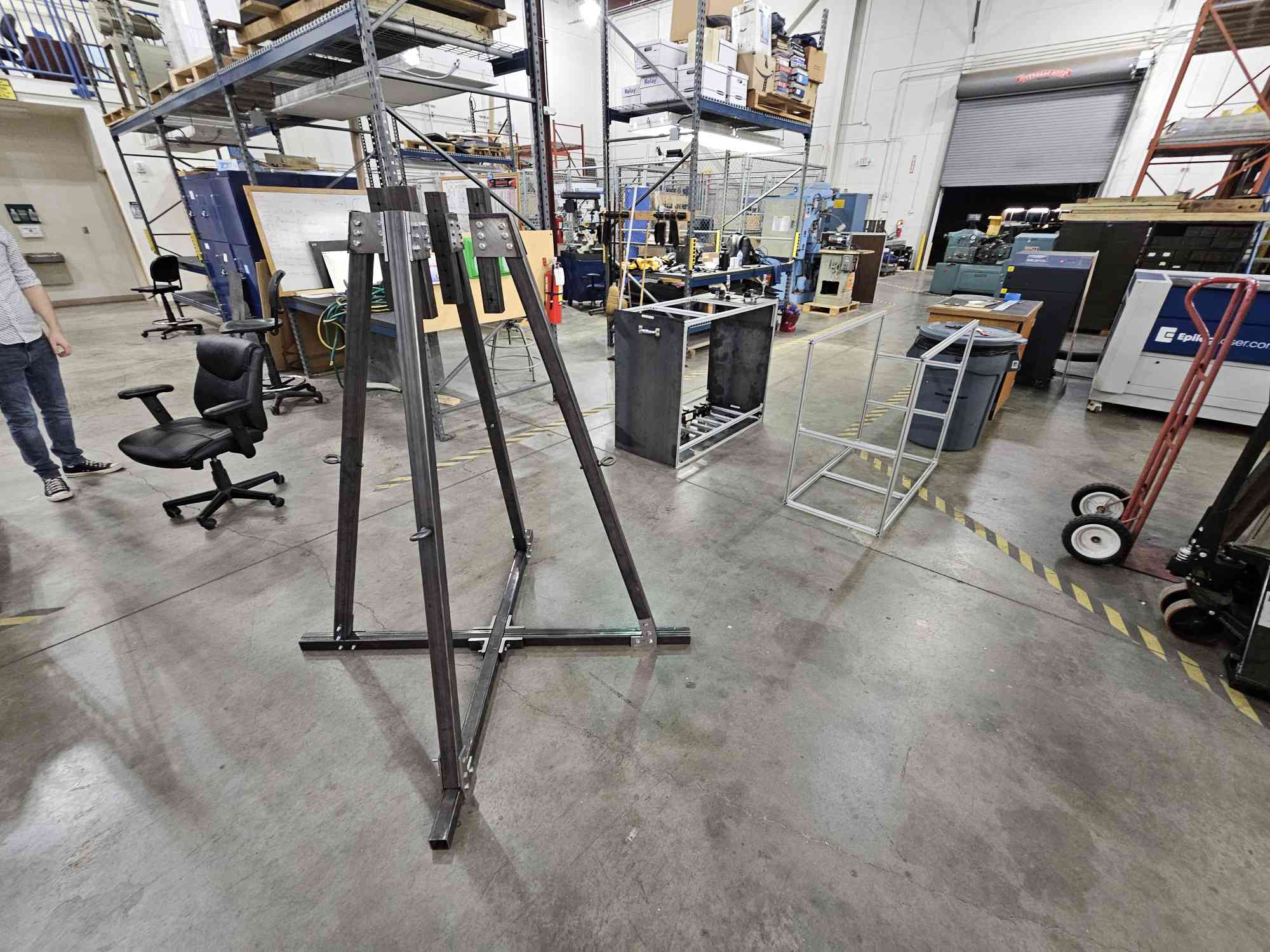 Above: Cold Flow Test, Below: Igniter Test
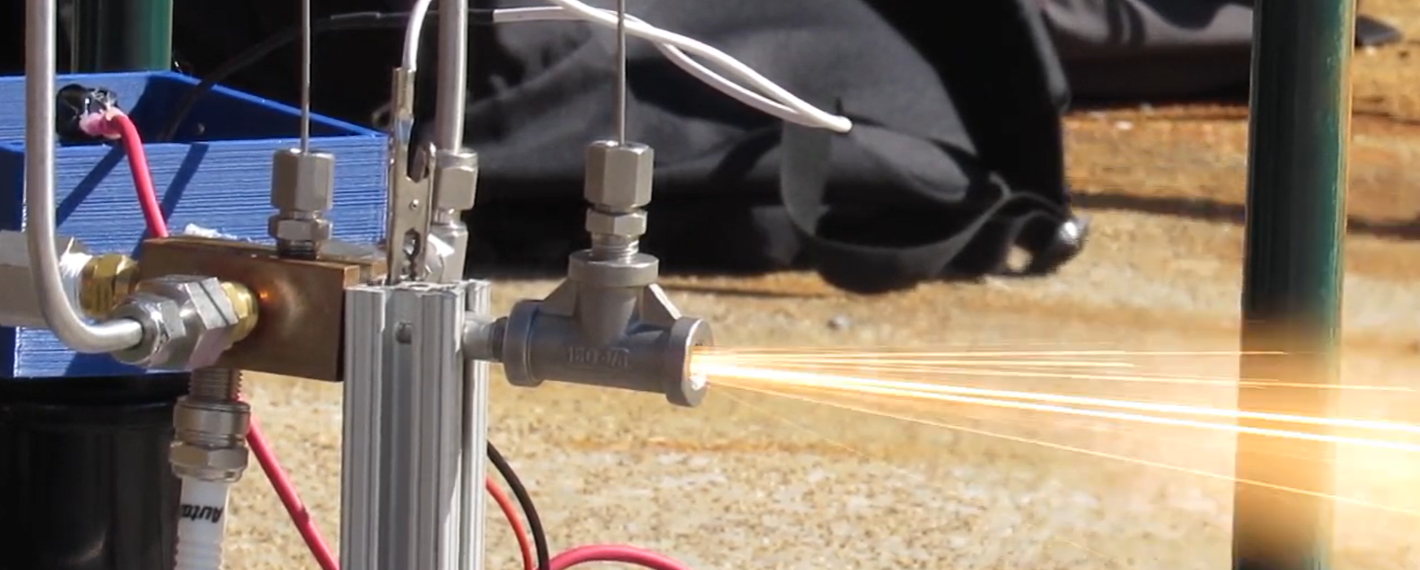 Test Stand Structural Progress
‹#›
Conclusions
Closing Remarks and Future Plans
Targeting hotfire for late September of 2025
Continue test stand and control system assembly throughout the end of April 
High-level system tests in August
The team is confident in meeting the hotfire timeline
‹#›